Företagsklimatet i byggbranschen 2025
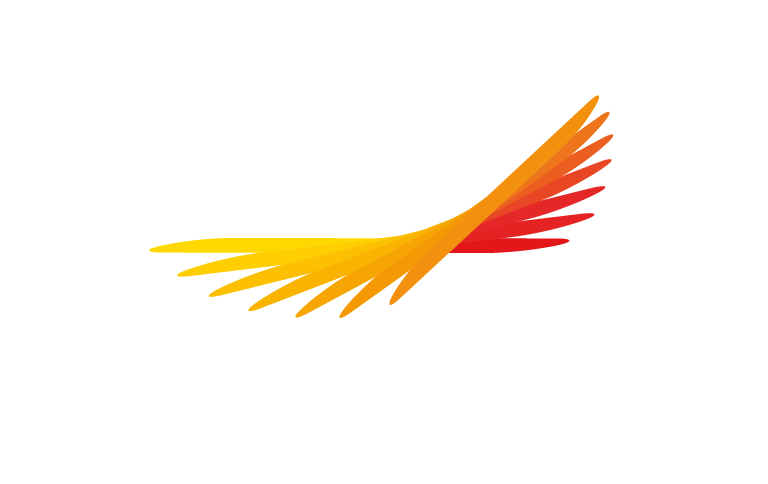 Uppdatering av Lokalt företagsklimat 2025
Syfte och inriktning
Syftet med undersökningen är att låta företagare ge sin bild av hur de tycker företagsklimatet är i den egna kommunen. 
Uppdateringen innebär att enkäten och rankingen riktas än tydligare mot områden som kommunen kan påverka. Den har skett i samarbete med bland annat kommunföreträdare, företag och undersökningsinstitut.
Fokus på frågor som kommunen har rådighet över.
Kommuner med minst 100 000 invånare får ytterligare 200 enkäter.
En del frågor formuleras om, en del frågor läggs till och en del frågor tas bort från fasta frågebatteriet.
Rankingen uppdateras utifrån det nya frågebatteriet men grundläggande struktur med enkätfrågor och statistikfaktorer och viktningen dem emellan kvarstår.
Om undersökningen i byggbranschen
Antal anställda bland svarande företag
Antal enkäter:
18237
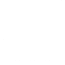 Antal svarande företag:
6924
Svarsfrekvens:
39 %
Andel medlemsföretag bland svarande:
69 %
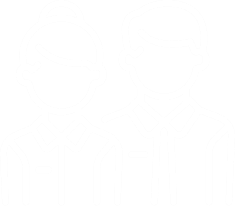 %
Sammanfattande omdöme på företagsklimatet i kommunen
Branschvis
[Speaker Notes: Bilden visar snittbetyg på sammanfattande omdömet om företagsklimatet i kommunen 2025 för samtliga kommuner i länet. 
Genomsnittet för Sverige är 3,5.]
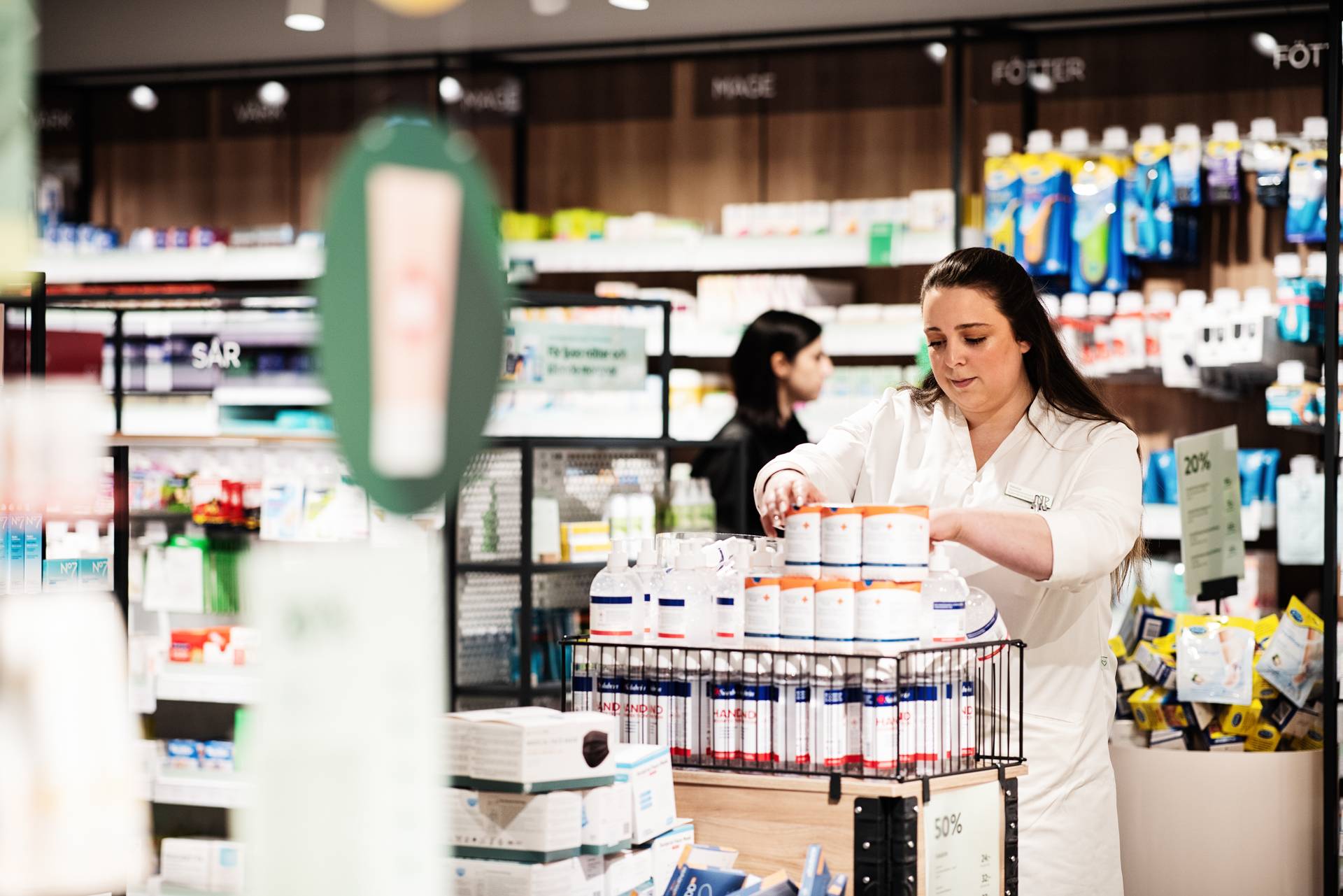 Så kan företagsklimatet förbättras
Företagens högst prioriterade åtgärder
1
2
3
4
5
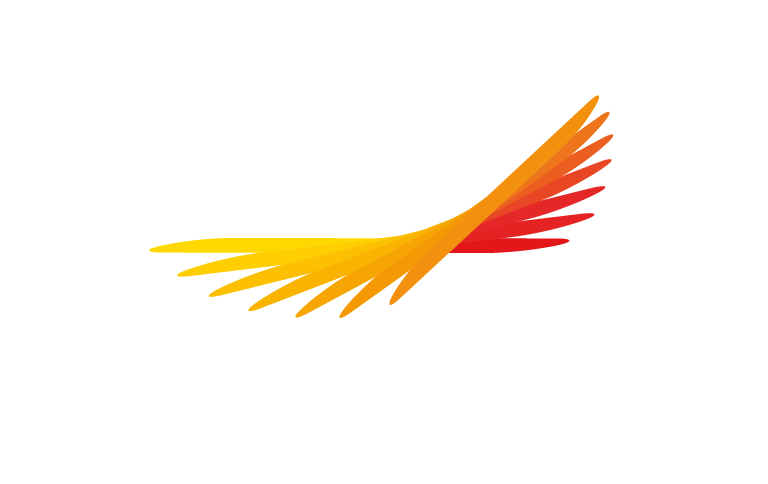 [Speaker Notes: Bilden visar de fem mest prioriterade områdena i kommunen för att förbättra det lokala företagsklimatet, utifrån företagens svar (flervalsfråga). 

Svarsalternativ:
Fler bostäder
Lägre kommunala avgifter
Kortare handläggningstider
Enklare att delta i upphandlingar
Mer byggbar mark för verksamheter
Mer samarbete mellan skolan och de lokala företagen
Bättre dialog mellan kommunen och företagen
Bättre förståelse för företagande hos kommunens beslutsfattare
Upphandla mer av kommunens verksamhet
Förbättra det lokala vägnätet
Fler som går en yrkesutbildning
Minskad brottslighet och ökad trygghet
Lätt att lösa ärenden digitalt
Stabil och konkurrenskraftig elförsörjning
Annat, vad]
av företagen har haft kontakt med kommunen det senaste året.
61 %
[Speaker Notes: Snittet för Sverige är 64 %.]
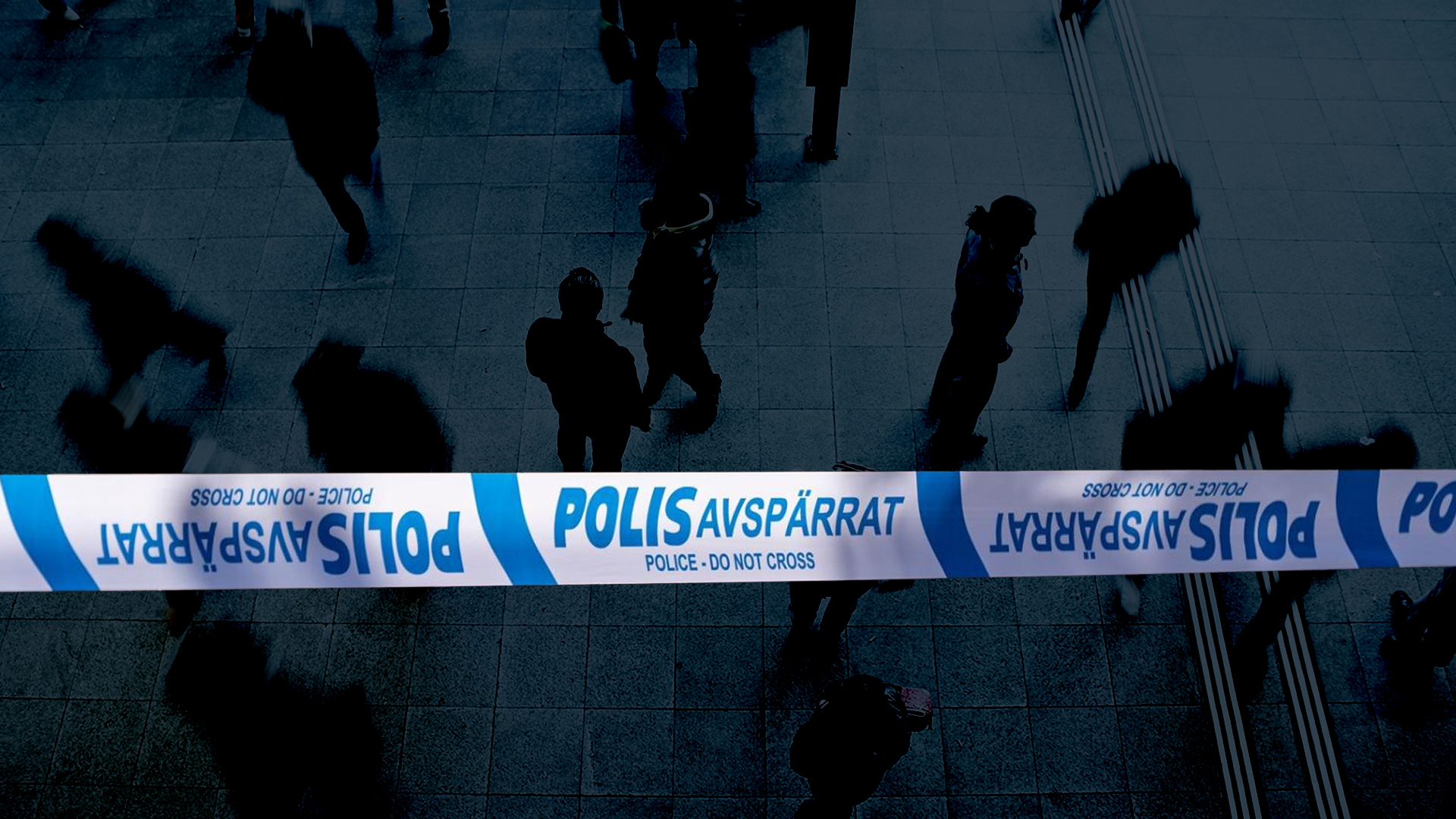 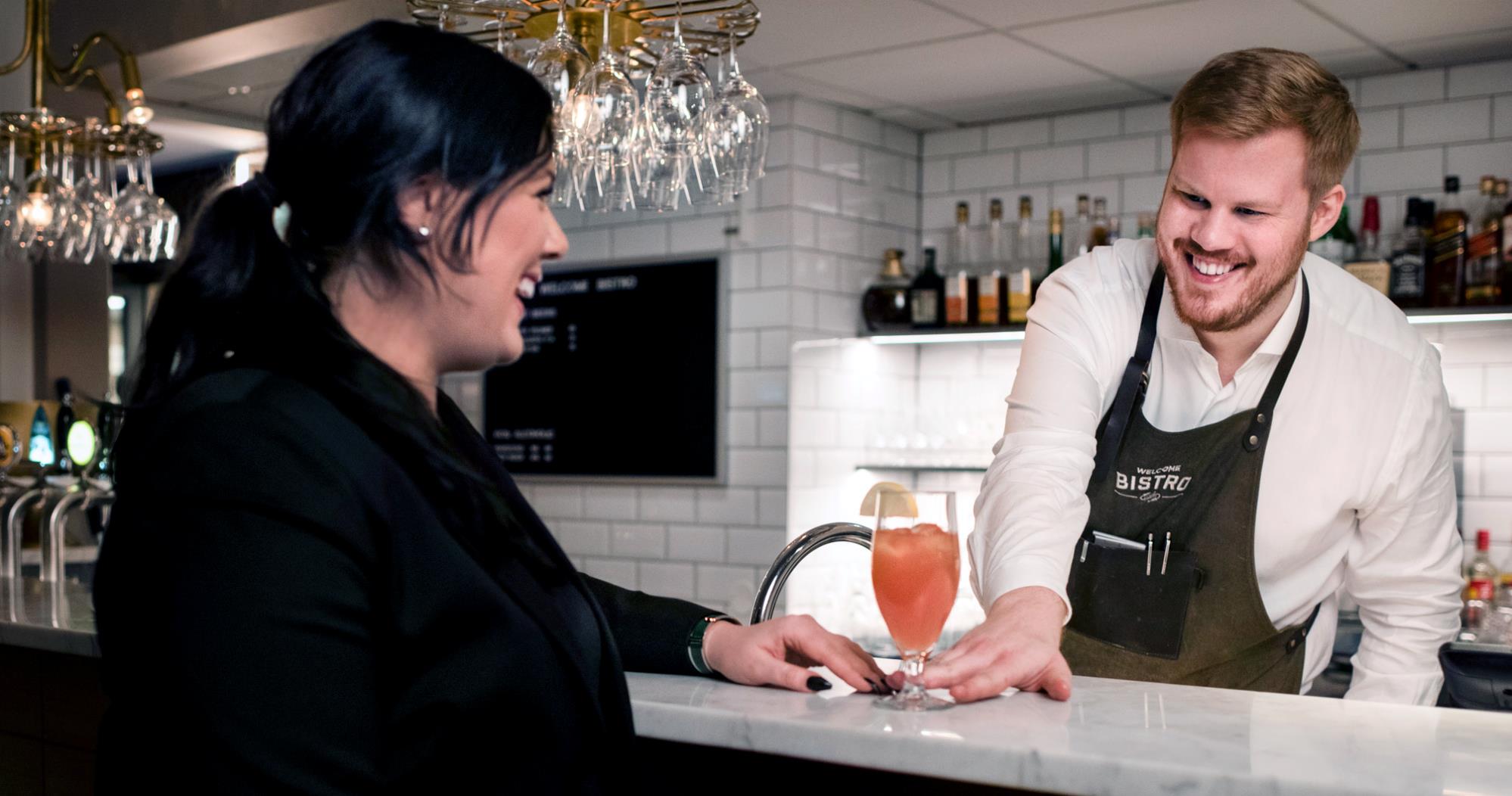 20 %
av företagen upplever att brottslighet och otrygghet påverkar dem negativt.
[Speaker Notes: Avser de som svarat „i hög utsträckning“ eller „i mycket hög utsträckning“ (betyg 1-2).

Snittet för Sverige är 18 procent.]
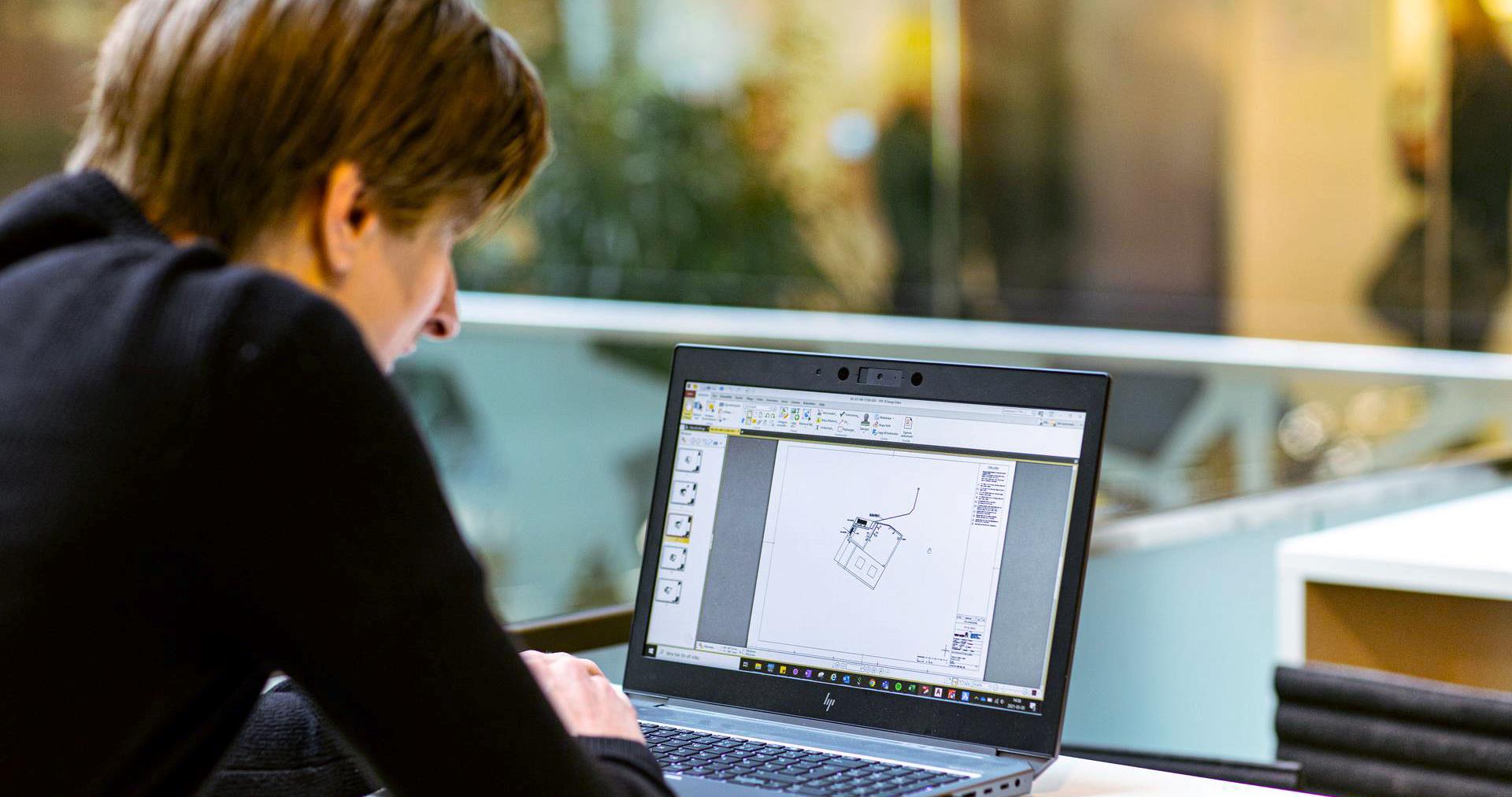 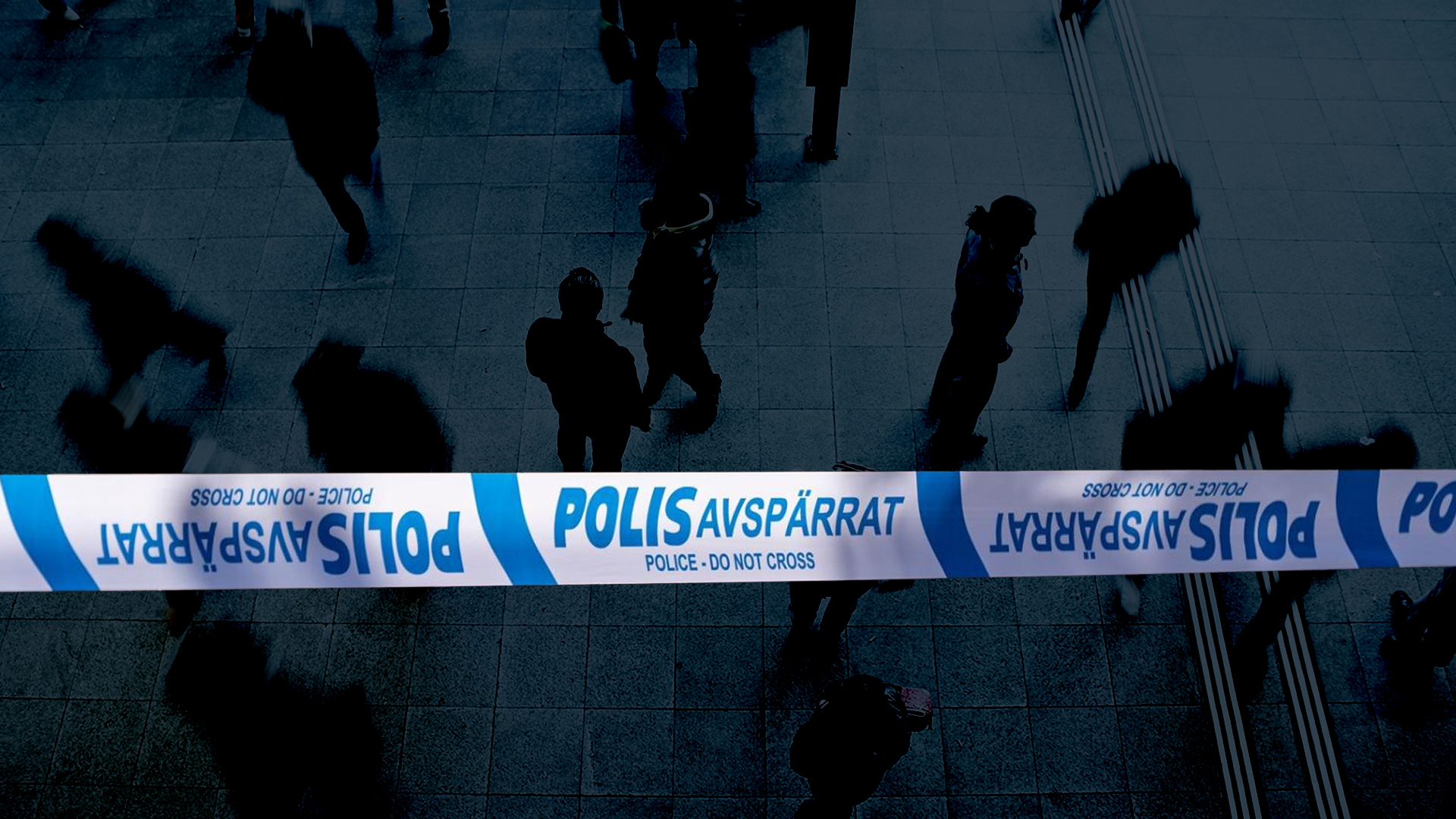 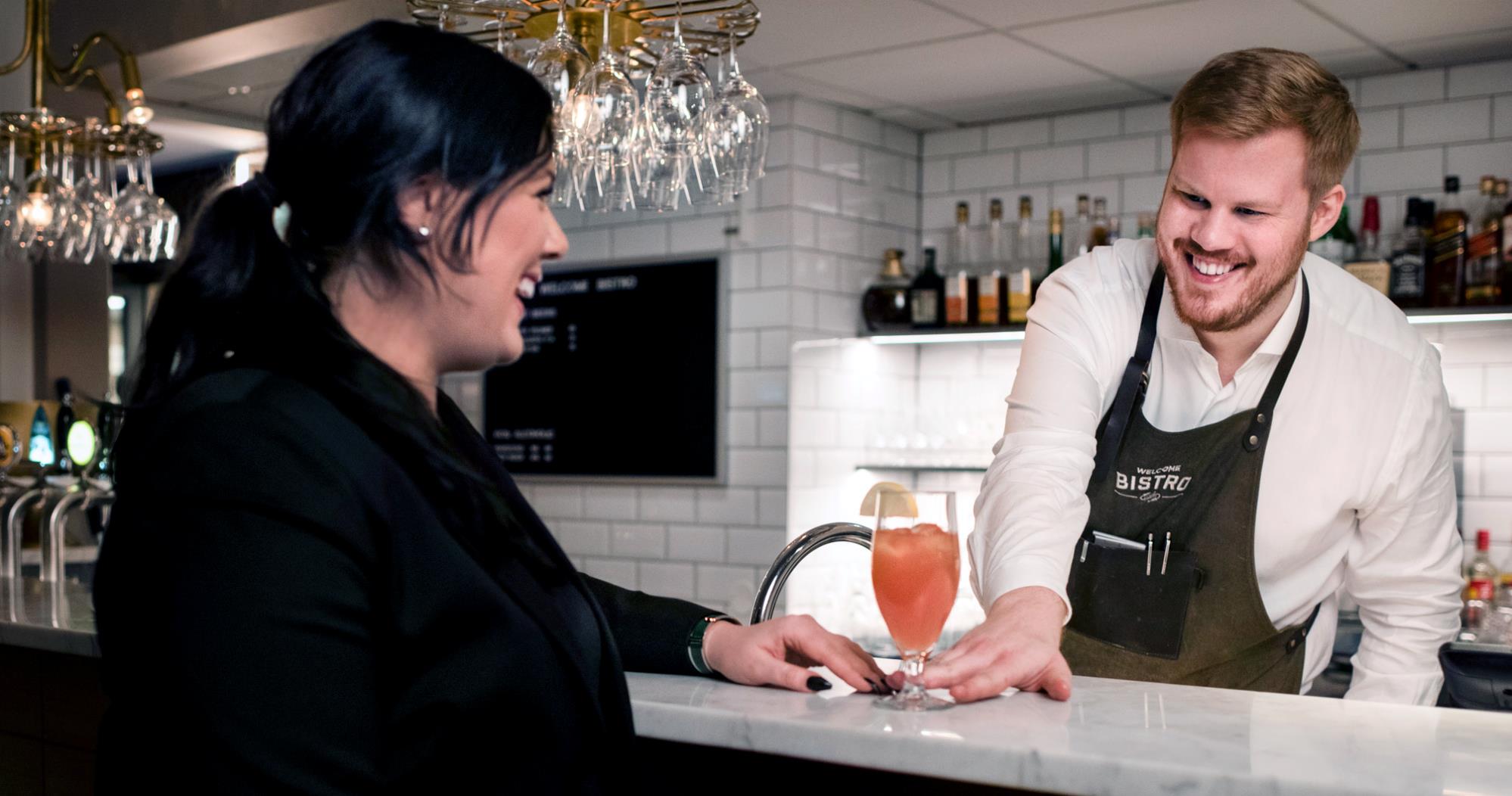 av företagen upplever att kommunens upphandling är bristfällig.
34 %
[Speaker Notes: Avser de som svarat „dåligt“ eller „inte helt godtagbart“ (betyg 1-2).

Snittet för Sverige är 24 procent.]
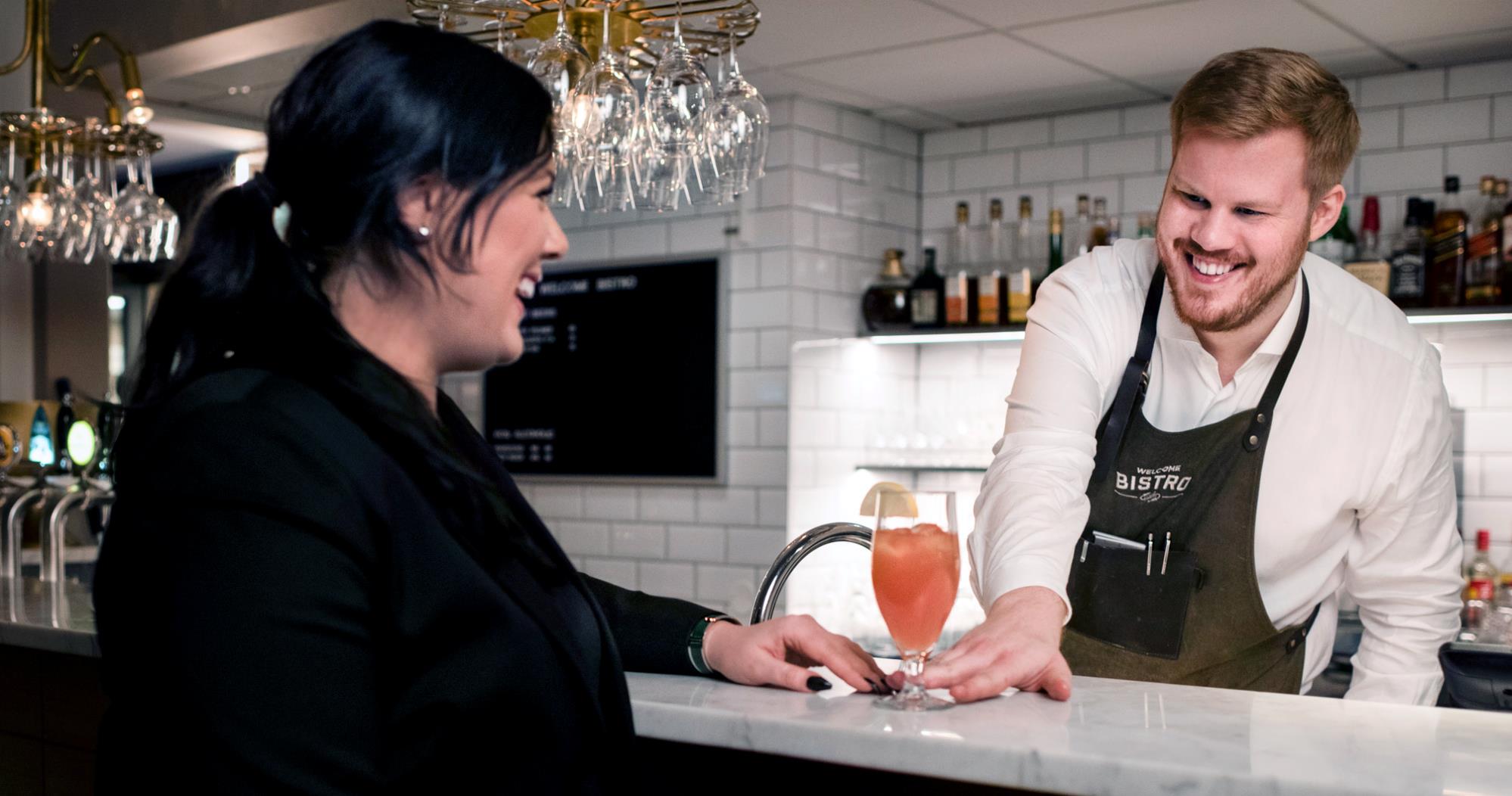 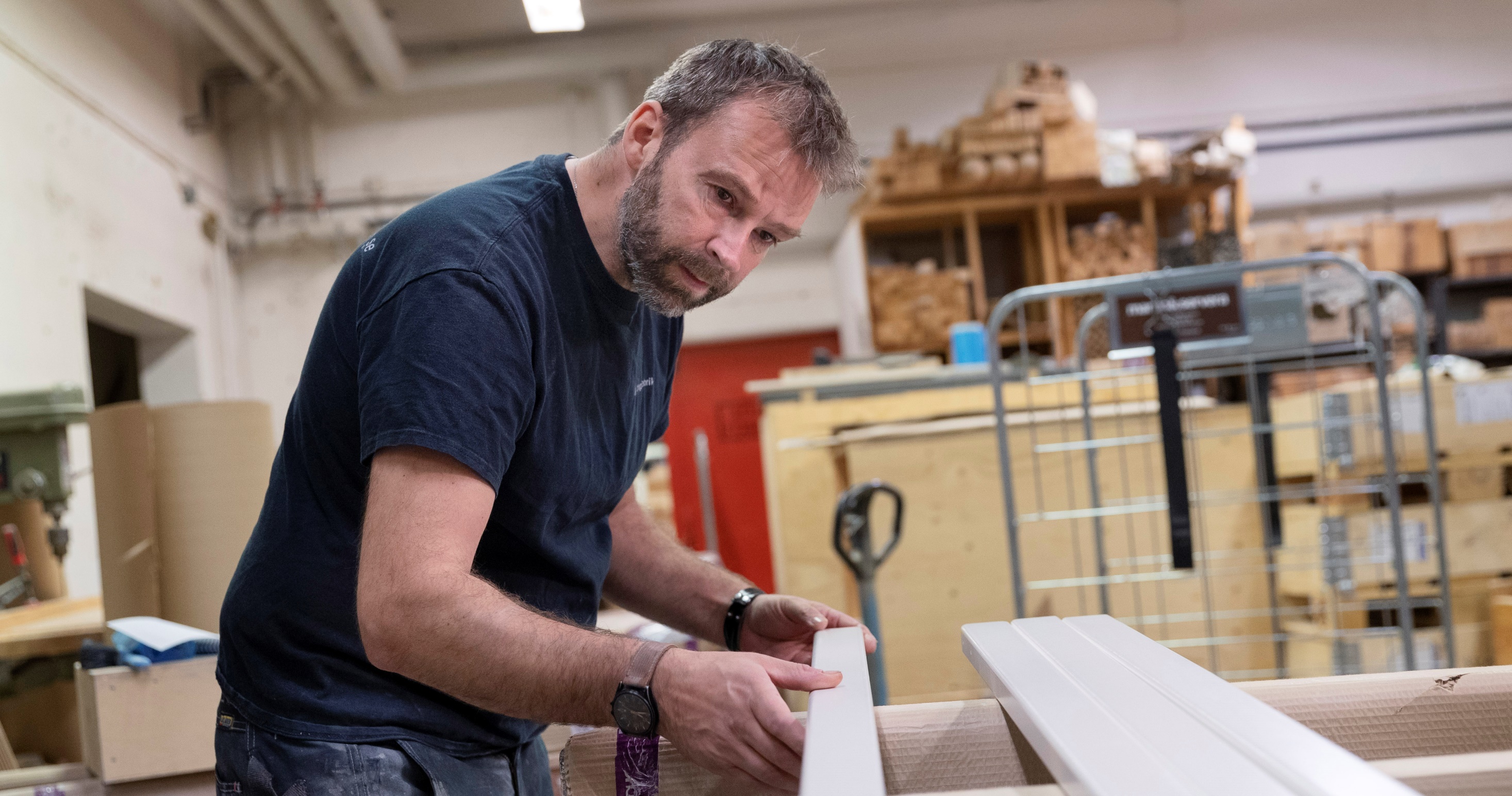 39 %
av företagen upplever att kompetensförsörjningen fungerar dåligt eller inte helt godtagbart.
[Speaker Notes: Avser de som svarat „dåligt“ eller „inte helt godtagbart“ (betyg 1-2).

Snittet för Sverige är 35 procent.]
Alla enkätfrågor över tid
Företagare inom byggbranschen
Företagarnas betyg sätts på skalan: 1 = Dåligt 2 = Inte helt godtagbart 3 = Godtagbart 4 = Bra 5 = Mycket bra 6 = Utmärkt
*Skala: 1 = I mycket hög utsträckning 2 = I ganska hög utsträckning 3 = I varken hög eller låg utsträckning 4 = I ganska liten utsträckning 5 = I mycket liten utsträckning 6 = Inte alls
** Innan 2025  var svarsalternativen ”Skolans kontakt med det lokala näringslivet”, ” Dialog mellan företag och kommunens beslutsfattare”  respektive ” Kommunens information till företagen”
[Speaker Notes: Tabellen visar resultatet för företagarna i kommunen. Enkätfrågorna visas i fallande ordning efter 2025 års resultat.]
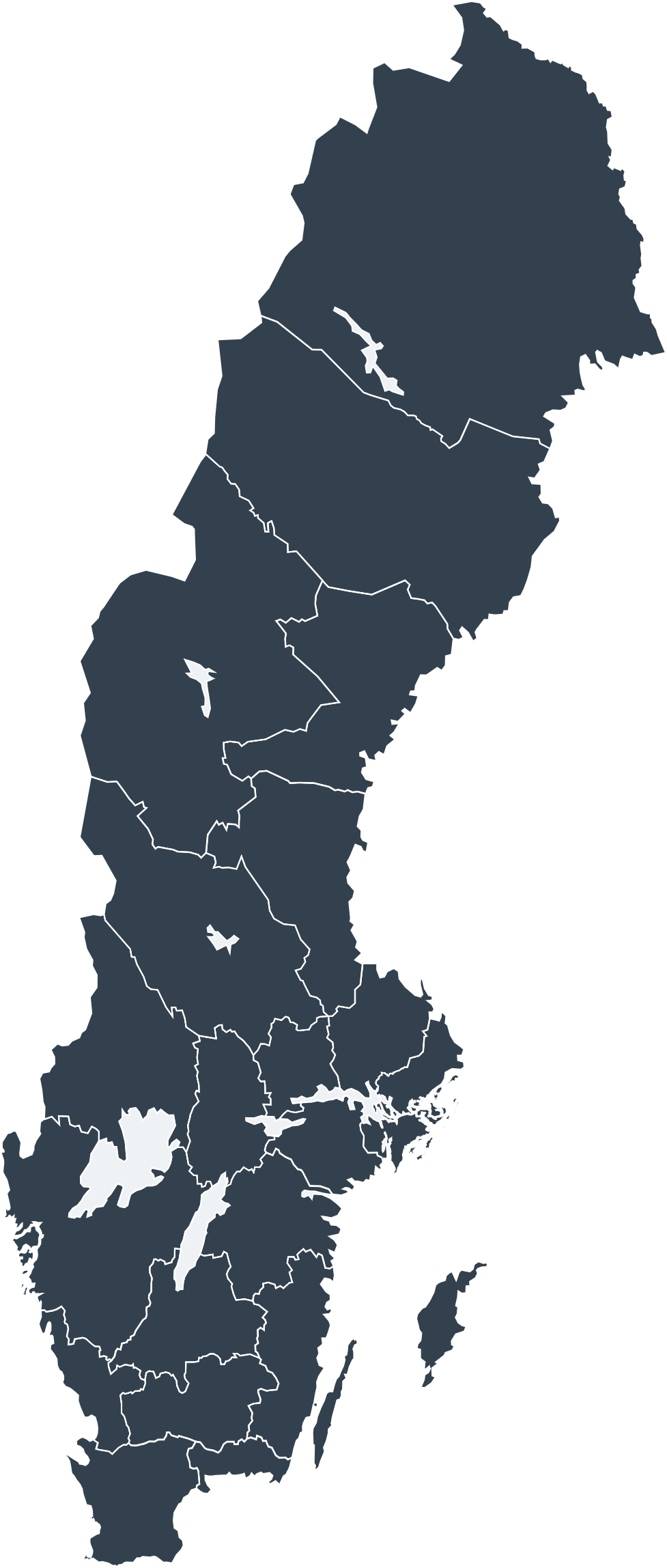 Svenskt Näringsliv
Kontakt
Fyll i dina kontaktuppgifter här.
Läs mer på foretagsklimat.seRankingsläpp 24 september 2025